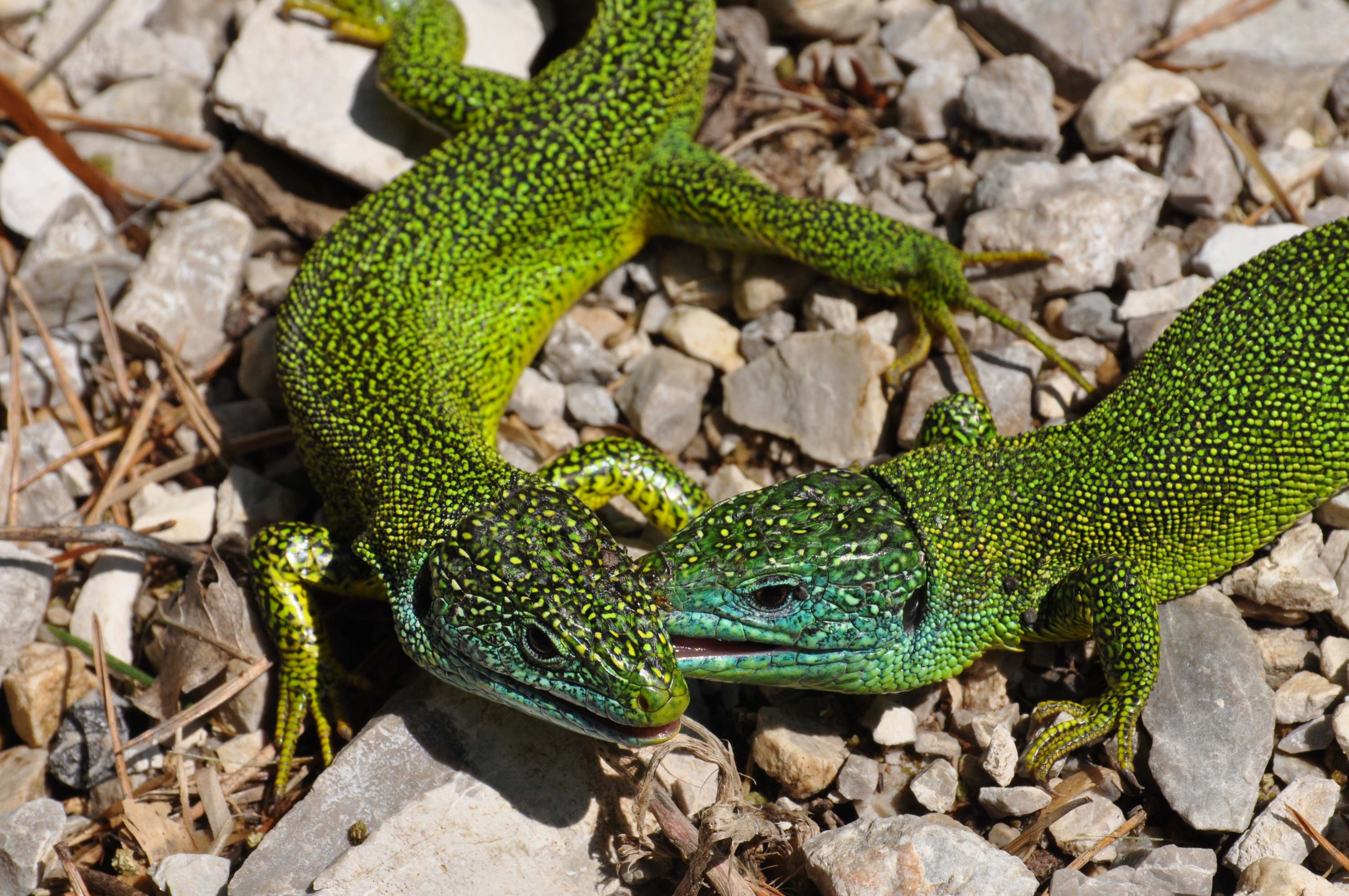 LA NATURA
LA NATURE Příroda
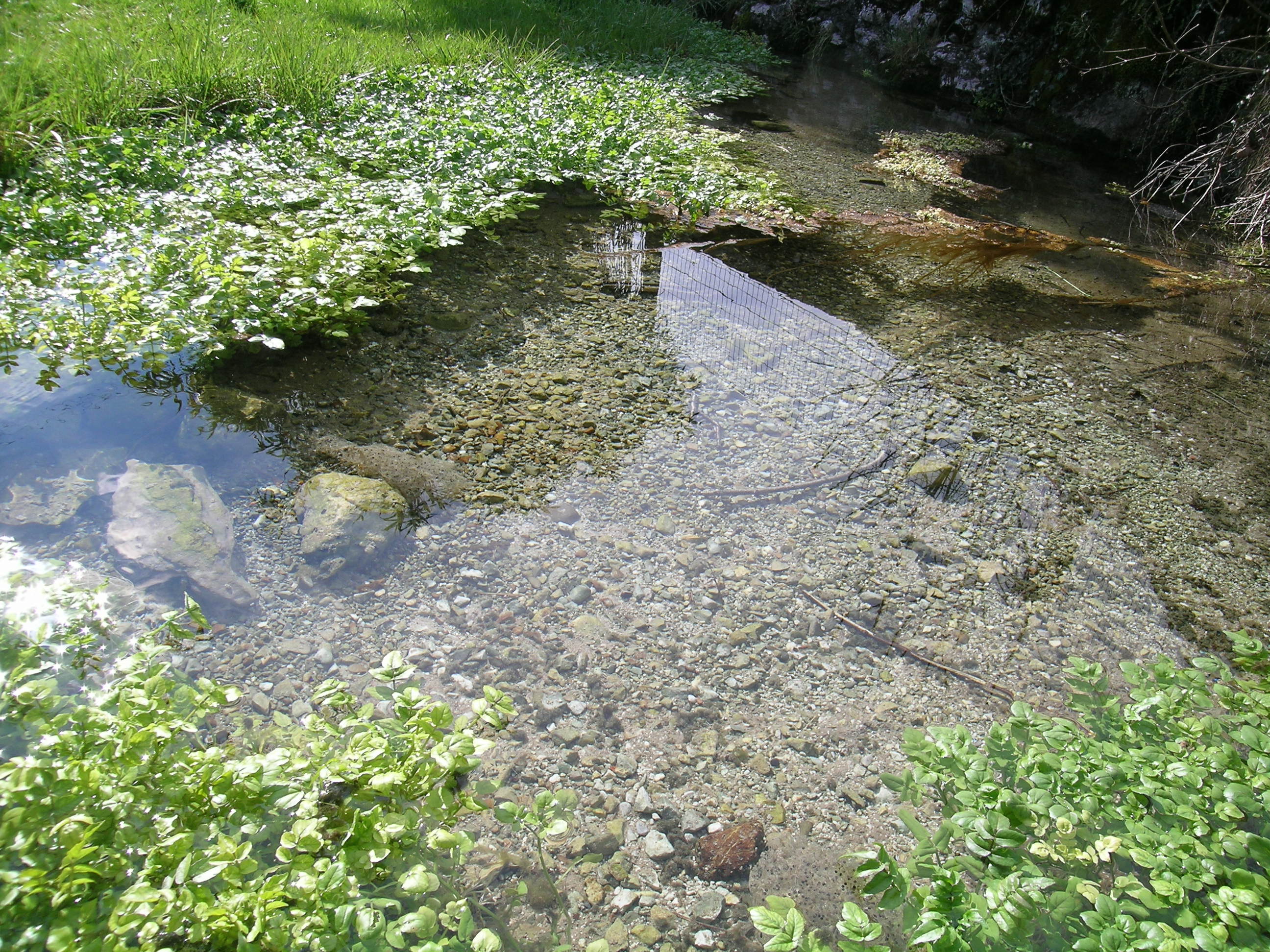 L'ÉTANG DE LA CHARTREUSE DE VEDANA (à SOSPIROLO)Jezírko KARTOUZA
IL LAGHETTO SULLA CERTOSA DI VEDANA ( A SOSPIROLO)
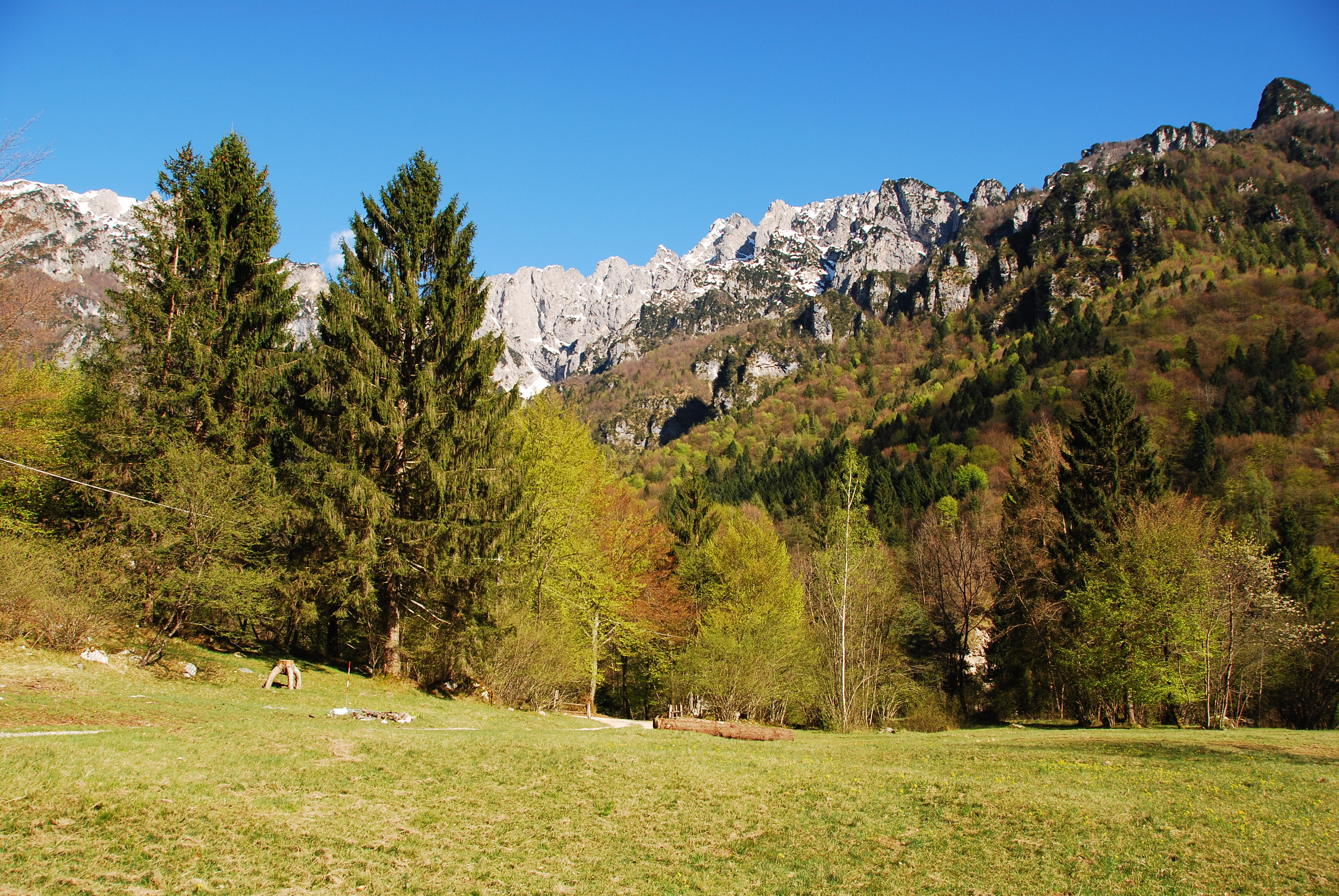 VAL CANZOIúdolí CANZOI
VAL CANZOI
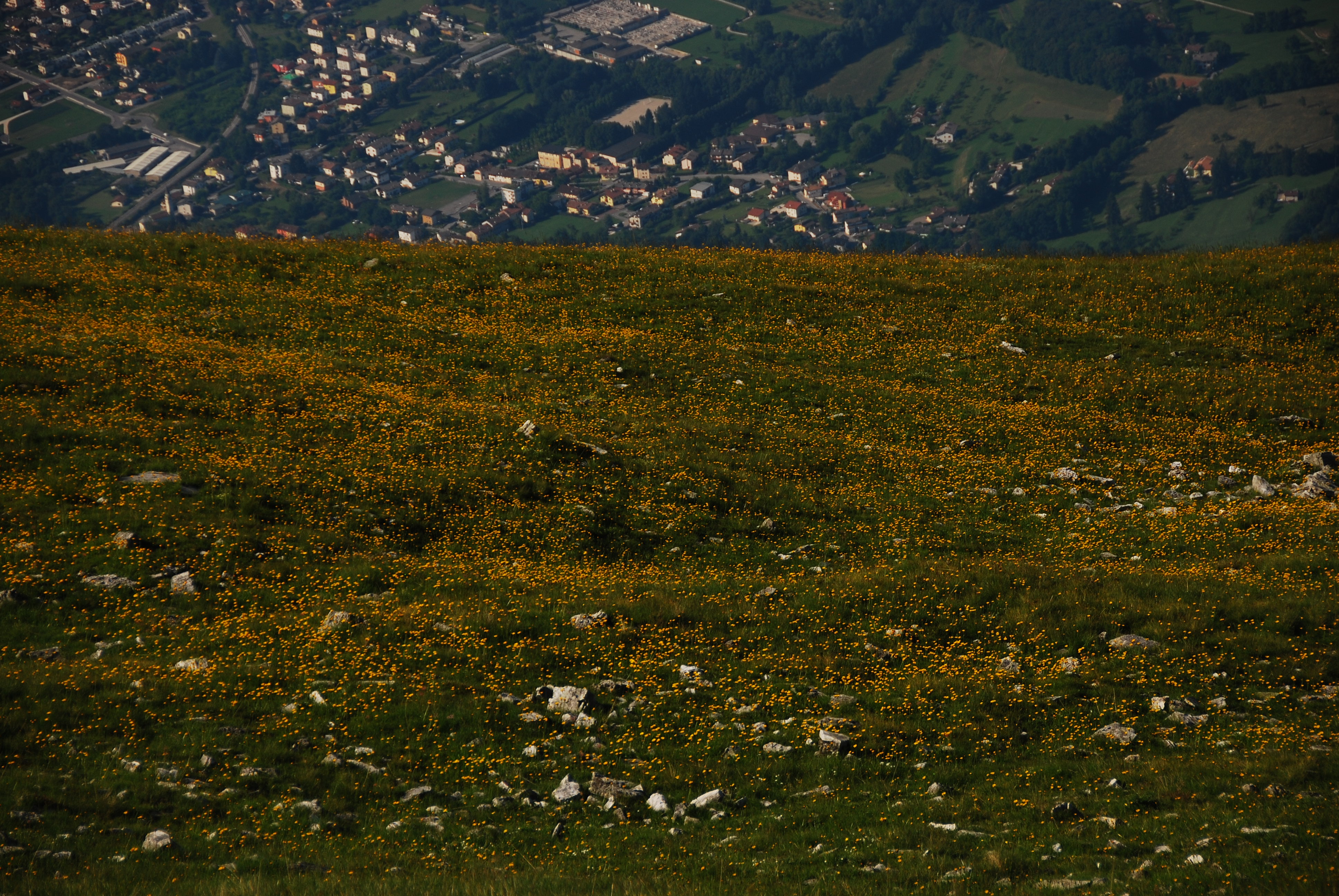 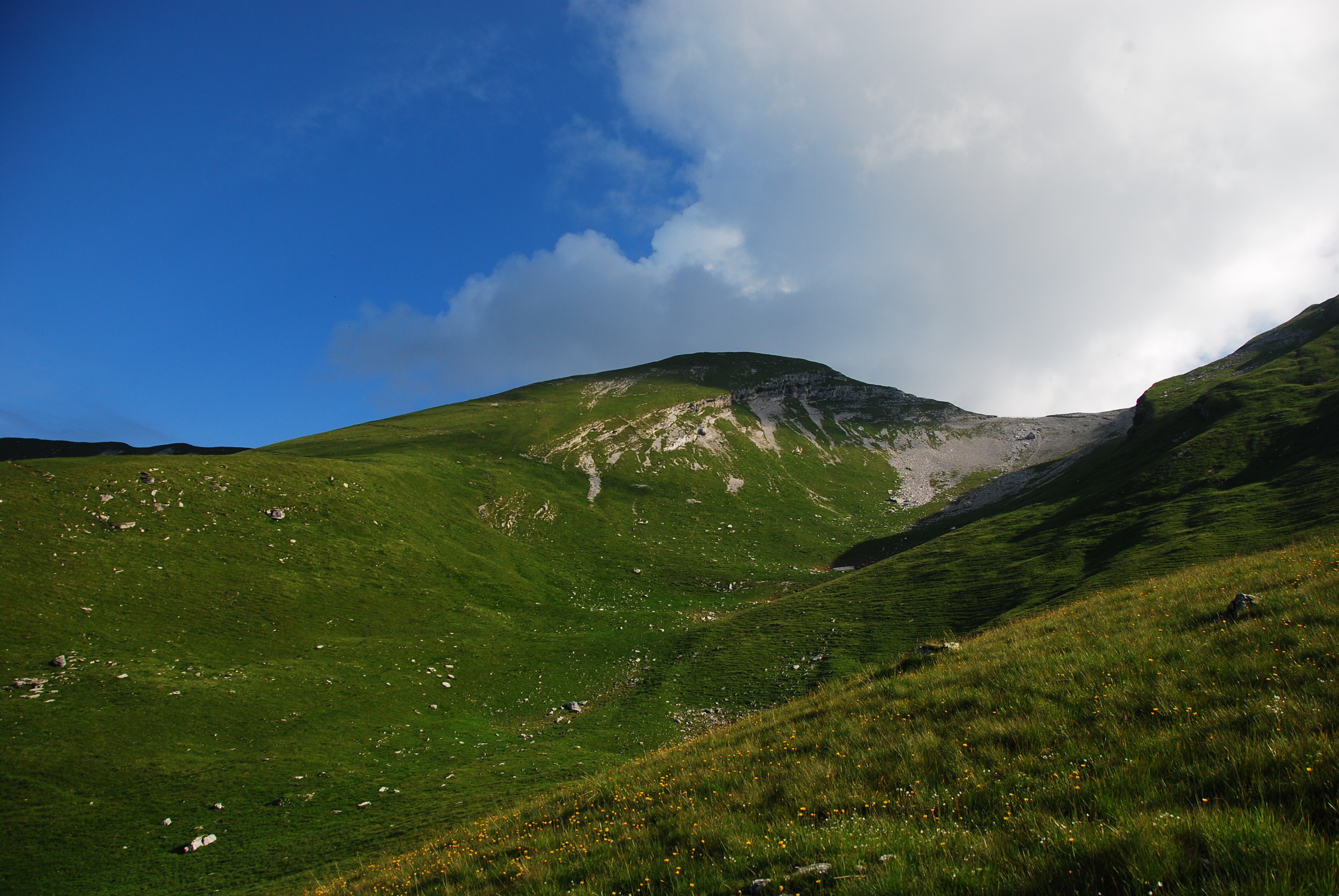 LE MONT SERVAHora SERVA
IL MONTE SERVA